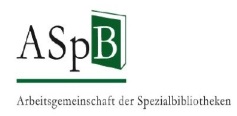 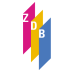 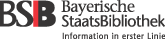 Vertretungen der Öffentlichen Bibliotheken
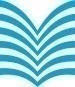 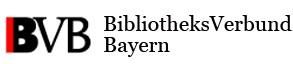 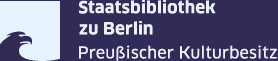 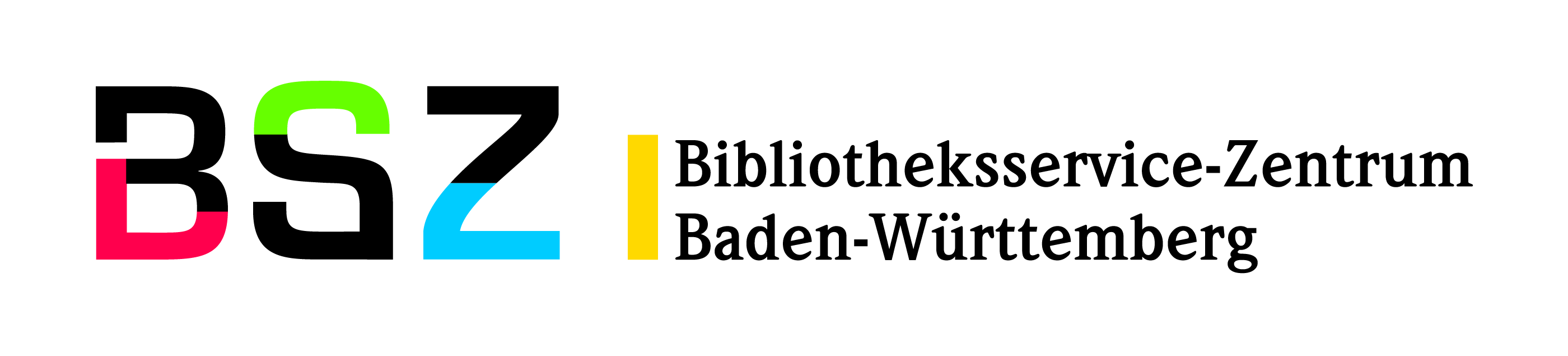 Schulungsunterlagen derAG RDA
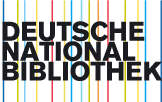 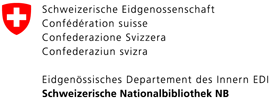 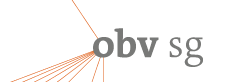 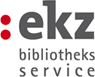 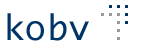 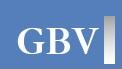 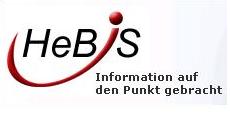 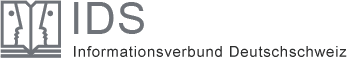 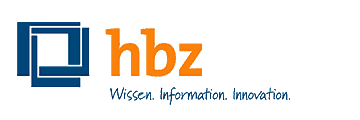 Modul GND
Körperschaftenallgemein
RDA, AWR, ERLÜbersicht der in der Präsentation behandelten RDA-Stellen
Definition [1]Körperschaften
Aus dem RDA-Glossar: 
Eine Körperschaft ist eine Organisation oder eine Gruppe von Personen und/oder Organisationen, die durch einen bestimmten Namen identifiziert ist und die als Einheit handelt oder handeln kann.
Aus RDA 11.0:Eine Körperschaft wird nur als Körperschaft betrachtet, wenn sie sich durch eine spezifische Benennung auszeichnet.
Definition [2]Körperschaften
Typische Beispiele sind:
Verbände
Institutionen
Firmen
gemeinnützige Unternehmen
Regierungen, Regierungsstellen
religiöse Gruppen, lokale Kirchengemeinden
Konferenzen
Ad-hoc-Ereignisse (z. B. Ausstellungen, Sportwettkämpfe)
ERL 1 (zu RDA 11.0); ERL 2 (zu RDA 11.0)
Beispiele:
a)	Nationaler Verband gegen die Schnapsgefahr 
b)	Gesellschaft zur Erforschung der Musik des Orients 
c)	Deutsches Buchmuseum
[Speaker Notes: ERL 1 u. 2 zeigen
Neue Entitäten wie Wasser- und Raumfahrzeuge, Programme, Projekte etc. werden in der Formalerschließung erst nach dem RDA-Gesamtumstieg erfasst. Die SE verfährt weiter wie bisher.]
Definition [3]Körperschaften
Auch virtuelle Körperschaften gehören dazu. 
ERL 4 (zu RDA 11.0)




Beispiel:
MoneyMuseum.com		[hat keine physisch existierenden                                                  
                              		Ausstellungsräume]
[Speaker Notes: ERL 4 zeigen]
Informationsquellen zur Erfassung von Körperschaften [1]
Stehen in RDA an verschiedenen Stellen:

 RDA 11.2.2.2, darin Verweis auf 
 RDA 2.2.2 (Kapitel zu Manifestationen)
 Erläuterung zu RDA 11.2.2.2 sowie die Erfassungshilfe EH-K-03
Vgl. EH-K-03
Informationsquellen zur Erfassung von Körperschaften [2]
Bevorzugte Informationsquellen nach RDA 2.2.2 (für die Beschreibung von Manifestationen) =
Quellen, die Teil der Ressource selbst sind und die geeignet sind für die Art der Beschreibung (siehe RDA 2.1) und das Präsentationsformat der Ressource (siehe RDA 2.2.2.2—2.2.2.4) (gemäß RDA 2.2.2 nach Medientypen festgelegt), 
z. B. die Titelseite (Buch) oder der Eingangsbildschirm (elektr. Ress.)
Wenn die bevorzugte Informationsquelle zur Bestimmung des Namens nicht ausreicht, werden die gesamte Ressource und weitere Informationsquellen wie Nachschlagewerke herangezogen. 
In der Sacherschließung gilt die gesamte Vorlage als Informationsquelle und muss ggf. an Nachschlagewerken verifiziert werden.
[Speaker Notes: Für Ressourcen mit mehreren Seiten ist es im Normalfall nach RDA 2.2.2.2 die Titelseite. 
Für eine Online-Ressource (Webseite) ist es nach RDA 2.2.2.4.2 im Normalfall der Eingangsbildschirm.]
Informationsquellen zur Erfassung von Körperschaften [3]
RDA 11.2.1.2:
Informationsquellen für Namen von Körperschaften sind beliebige Quellen. 
Informationsquellen für die Wahl des bevorzugten Namens der Körperschaft gemäß RDA 11.2.2.2:
a) die bevorzugten Informationsquellen (siehe RDA 2.2.2) in Ressourcen, die mit der Körperschaft in Verbindung stehen (auch Homepage der KS)
b) sonstige formale Angaben, die in Ressourcen erscheinen, die mit der Körperschaft in Verbindung stehen
c) sonstige Quellen (Liste der Nachschlagewerke).
Name der Körperschaft (RDA 11.2)
Wort, Zeichen oder Gruppe von Wörtern/Zeichen, unter dem die Körperschaft bekannt ist. (RDA 11.2.1.1)


Das kann auch eine Internetadresse sein. 
ERL (zu RDA 11.2.1.1)
[Speaker Notes: ERL zeigen]
Bevorzugter Name der Körperschaft [1] (RDA 11.2.2)
= Kernelement

Namensform, die als Grundlage für den normierten Sucheinstieg gewählt wird. 
Name, unter dem eine Körperschaft im Allgemeinen identifiziert wird. (RDA 11.2.2.3)
[Speaker Notes: Der bevorzugte Name der Körperschaft ist die Namensform, die als Grundlage für den normierten Sucheinstieg gewählt wird. Im Gegensatz zu RAK ist nicht zwingend der offizielle Name der bevorzugte Name, sondern der Name, unter dem die Körperschaft im Allgemeinen identifiziert wird (RDA 11.2.2.3). Deshalb gibt es in RDA 11.2.2.5.4 genaue Anweisungen zur Ermittlung des gebräuchlichen Namens.  s. dort

Hinweis auf allgemeine Richtlinien (RDA 8.5)  allgemeiner Teil (s. DNB-Folie)
Aleph und PICA: Erfassung des bevorzugten Namens in Feld 110

RDA gilt zurzeit nur für die Erfassung von Normdatensätzen, nicht für die bibliographische Beschreibung. Daher kann die bevorzugte Namensform im Normdatensatz von der Form in der bibliografischen Beschreibung abweichen. [Das ist aber jetzt auch schon so!]]
Bevorzugter Name der Körperschaft [2]Verschiedene Formen desselben Namens (RDA 11.2.2.5)
Bevorzugter Name: 
Name, der in den bevorzugten Informationsquellen erscheint

Liegen verschiedenen Formen vor, gilt folgende Reihenfolge:
hervorgehobener Name (neu: förmlich präsentierter Name) ERL 1 (zu RDA 11.2.2.5)
die am häufigsten vorgefundene Form
Kurzform ERL 2 (zu RDA 11.2.2.5)
[Speaker Notes: Bei verschiedenen Formen desselben Namens wird der Name gewählt, der in den bevorzugten Informationsquellen erscheint. In der Regel ist dies die Haupttitelseite.
Sind dort abweichende Namen genannt, gilt folgende Reihenfolge:
hervorgehobener Name (neu: förmlich präsentierter Name) ERL 1 zeigen
die am häufigsten vorgefundene Form
Kurzform ERL 2 zeigenIst die Kurzform nicht eindeutig von anderen unterscheidbar, wählt man die in Nachschlagequellen gefundene oder die offizielle Form.

ERL 4 (zu 11.2.2.5 ),  s. a. Gebräuchlicher Name

Hier passt die jetzige dt. Übersetzung inhaltlich nicht mehr zur ERL 1. Der „förmlich präsentierte Name“ hat eine andere Bedeutung als „hervorgehobener Name“ und auch andere Konsequenzen für die Wahl des bevorzugten Namens]
Beispiel: Förmlich präsentierter Name
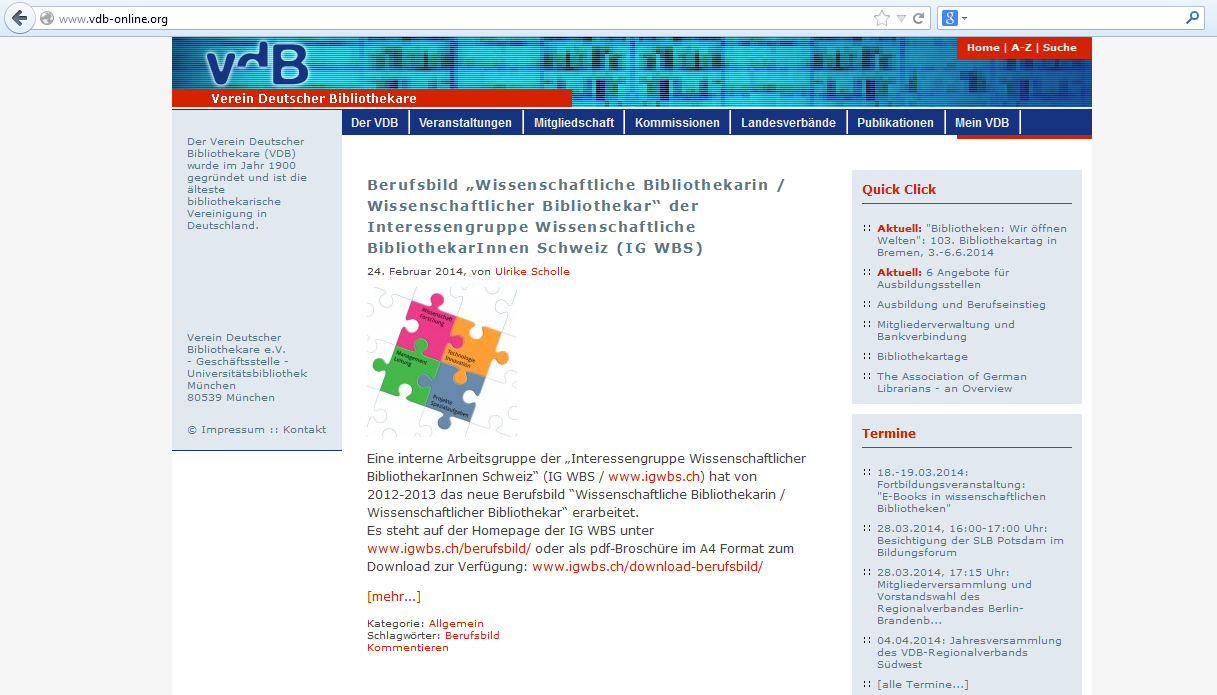 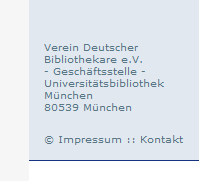 [Stand: 27.02.2014]
Verein Deutscher Bibliothekare	 bevorzugte Namensform
[Speaker Notes: Beispiel für einen förmlich präsentierten Namen
Die Körperschaft nennt sich in ihrer offiziellen Form „Verein Deutscher Bibliothekare“ (s. linke Seite Homepage).]
Bevorzugter Name der Körperschaft [3] Verschiedene Formen desselben Namens (RDA 11.2.2.5)
Sonstige Formen des Namens 
 abweichender Name (s. dazu RDA 11.2.3).

Hinweise: 
Fehlende Bindestriche bei Komposita nicht ergänzen
Bindestrichform als abweichenden Namen erfassen
Beispiel:
 Carl Link Verlag		 bevorzugte NamensformCarl-Link-Verlag 	           abweichende Namensform
[Speaker Notes: Sonstige Formen des Namens werden als abweichende Namen erfasst (s. dazu RDA 11.2.3).
Nach den GND-ÜR K1 wurde bei unterschiedlichen Namensformen der gebräuchlichste Name als bevorzugter Name gewählt. Kurzformen wurden bevorzugt.
Hinweise: Fehlende Bindestriche bei Komposita werden nicht ergänzt, wenn sie in den Informationsquellen nicht genannt sind. Die Bindestrichform kann aber als abweichender Name erfasst werden.]
Bevorzugter Name der Körperschaft [4] Abweichende Schreibweisen (RDA 11.2.2.5.1)
Es wird die Schreibweise der 
zuerst vorliegenden Ressource gewählt.
[Speaker Notes: In der SE wird der Name gemäß den Nachschlagewerken ermittelt.]
Bevorzugter Name der Körperschaft [5] Mehrere Sprachformen (RDA 11.2.2.5.2)
Bei Namen in verschiedenen Sprachen
Form in der offiziellen Sprache der Körperschaft AWR (zu RDA 11.2.2.5.2) 

Beispiel:

Comité français de la danse  bevorzugte Namensform
nicht French Committee of the Dance
Hier Anhang A: Groß-/Kleinschreibung beachten!
[Speaker Notes: Erscheint der Name in verschiedenen Sprachen, wird die Form in der offiziellen Sprache der Körperschaft als bevorzugter Name gewählt. 
AWR zeigen; ERL (zu 11.2.2.5.2) : betrifft nur Sacherschließung
Zur Kleinschreibung des Beispiels siehe RDA-Anhang A.40.2]
Bevorzugter Name der Körperschaft [6] Gebräuchlicher Name (RDA 11.2.2.5.4)
Gebräuchliche Namensform in der Sprache der Körperschaft
bevorzugter Name ERL 1 (zu RDA 11.2.2.5.4) 
Ausnahmen: 
Körperschaften des Altertums
internationale Körperschaften
deutsche Namensform, wenn sie sich fest eingebürgert hat ERL 2 (zu RDA 11.2.2.5.4)
[Speaker Notes: Wird eine Körperschaft in ihrer eigenen Sprache häufig mit einer gebräuchlichen Namensform identifiziert, so bestimmt man diesen gebräuchlichen Namen als bevorzugten Namen. ERL 1 (zu 11.2.2.5.4) zeigen  verweist auf Informationsquellen
Ausnahme: Körperschaften des Altertums und internationale Körperschaften: hier gilt die deutsche Namensform, wenn sie sich fest eingebürgert hat. ERL 2 (zu 11.2.2.5.4) zeigen  verweist auf 11.2.2.5.3 (Internationale Körperschaften)]
Bevorzugter Name der Körperschaft [7] Gebräuchlicher Name (RDA 11.2.2.5.4)
Beispiel:

Museo del Prado  bevorzugte Namensform
nicht Museo Nacional de Pintura y Escultura
nicht Museo Nacional del Prado
nicht Real Museo de Pinturas y Esculturas
[Speaker Notes: Gebräuchlicher Name in der Sprache der Körperschaft]
Bevorzugter Name der Körperschaft [8] Internationale Körperschaften (RDA 11.2.2.5.3)
Bei internationalen Körperschaften 
 deutsche oder im Deutschen gebräuchliche Form  

Beispiele:
a)  Europarat  bevorzugte Namensform
	nicht Council of Europe
b)  NATO    bevorzugte Namensform
	nicht North Atlantic Treaty Organization 

Keine deutsche oder im Deutschen gebräuchliche Namensform ermittelbar (s. ERL (zu RDA 11.2.2.5.3)) 
offizielle Sprache der Körperschaft  (s. RDA 11.2.2.5.2).
[Speaker Notes: Bei internationalen Körperschaften wird die deutsche Namensform bevorzugt. 
Dies ist nicht zwingend die deutsche Form, sondern die gebräuchliche Form innerhalb der deutschen Sprache (also z. B. auch ein Lehnwort oder Akronym).
Nach den GND-ÜR K2 wurde bei den internationalen Körperschaften die im Deutschen gebräuchliche Form als bevorzugter Name gewählt. An der Vorgehensweise ändert sich nach RDA also nichts.
Kann keine deutsche oder im Deutschen gebräuchliche Namensform ermittelt werden (s. ERL zu 11.2.2.5.3), wird der Name in der offiziellen Sprache der Körperschaft erfasst (s. RDA 11.2.2.5.2).

ERL zeigen]
Bevorzugter Name der Körperschaft [9] 
Gebräuchlicher Name (RDA 11.2.2.5.4)
Allgemeine Universitäten, technische Hochschulen und Gesamthochschulen des deutschen Sprachgebietes

Normierte Namensform ist gebräuchlicher Name 
bevorzugter Name AWR (zu RDA 11.2.2.3)  Bevorzugter Name = Gattungsbegriff („Universität“, „Technische Hochschule“, „Technische Universität“ oder „Gesamthochschule“) und Sitz.
Beispiele:
a)	Universität Bonn
b)	Technische Hochschule Zürich
[Speaker Notes: Hier ist die normierte Namensform ein gebräuchlicher Name und wird als bevorzugter Name gewählt. AWR (zu 11.2.2.3)  
Der bevorzugte Name setzt sich aus dem Gattungsbegriff „Universität“, „Technische Hochschule“, „Technische Universität“ oder „Gesamthochschule“ und dem Sitz (Ort) zusammen.
Eine spezielle Regelung für allgemeine Universitäten, technische Hochschulen und Gesamthochschulen des deutschen Sprachgebietes gibt es in RDA nicht.
AWR zeigen!]
Bevorzugter Name der Körperschaft [10] Gebräuchlicher Name (RDA 11.2.2.5.4)
Allgemeine Universitäten, technische Hochschulen und Gesamthochschulen des deutschen Sprachgebietes

Bei allen anderen Hochschulen und Hochschulen außerhalb des deutschen Sprachgebietes wird der bevorzugte Name nach den Grundregeln bestimmt. ERL (zu RDA 11.2.2.3)

Beispiele: 

a)	Technische Hochschule Nürnberg Georg-Simon-Ohm 
b)	Loyola University Chicago
[Speaker Notes: ERL: Text steht schon auf Folie, muss nicht gezeigt werden
Grundregeln: Es wird der bevorzugte Name ohne Normierung erfasst.]
Bevorzugter Name der Körperschaft [11] Änderung des Namens (RDA 11.2.2.6)
Eigene Datensätze für 
frühere und spätere Namensformen einer Körperschaft 
bei Wechsel von einer Sprache in eine andere. 

Erfassung als abweichender Name bei folgenden geringfügigen Änderungen AWR (zu RDA 11.2.2.6):
Darstellung der Wörter (Abkürzung/Akronym/Initialform/Symbol und ausgeschriebene Form; verschiedene Schreibweisen; Einzelwort/Kompositum)
Änderung an einer Präposition, einem Artikel oder einer Konjunktion
Änderung der Zeichensetzung
[Speaker Notes: Für frühere und spätere Namensformen einer Körperschaft werden jeweils eigene Datensätze erfasst. Auch ein Wechsel von einer Sprache in eine andere bedingt eine neue Entität. AWR muss nicht gezeigt werden!
Beide Entitäten werden miteinander in Beziehung gesetzt (s. RDA 32).Wenn nicht eindeutig ist, dass eine Namensänderung vorliegt, werden weitere Namensformen als abweichende Namen behandelt. Das betrifft geringfügige Änderungen, wie:
Darstellung der Wörter (Abkürzung/Akronym/Initialform/Symbol und ausgeschriebene Form; verschiedene Schreibweisen; Einzelwort/Kompositum)
Änderung an einer Präposition, Konjunktion, Artikel
Änderung der Zeichensetzung]
Bevorzugter Name der Körperschaft [12] Änderung des Namens (RDA 11.2.2.6)
Beispiel: Änderung, die neuen Datensatz bedingt:

Deutsches Buch- und Schriftmuseum		
Früherer Name: Deutsches Buchmuseum 	

110 $k Deutsches Buchmuseum 
510 $k Deutsches Buch- und Schriftmuseum $4 nach $9   	(DE-588)…
548 $a 1925-1949 $4 datb 

110 $k Deutsches Buch- und Schriftmuseum 
510 $k Deutsches Buchmuseum $4 vorg $9 (DE-588)…
548 $a 1949- $4 datb
Bevorzugter Name der Körperschaft [13]Änderung des Namens (RDA 11.2.2.6)
Beispiel: geringfügige Änderung (AWR (zu RDA 11.2.2.6)):

Das grafische Kabinett (Dortmund)  bevorzugte Namensform
Das graphische Kabinett (Dortmund)      abweichende Namensform
[Speaker Notes: Es liegen zwei verschiedene Schreibweisen desselben Wortes vor.]
Bevorzugter Name der Körperschaft [14]Änderung des Namens (RDA 11.2.2.6)
Auch ein Wegfall oder Hinzufügen von Artikeln, Präpositionen und Konjunktionen ist eine geringfügige Änderung. ERL 2 (zu RDA 11.2.2.6)

Beispiel:

American Society for Testing Materials  bevorzugte Namensform

American Society for Testing and Materials  abweichende Namensform
[Speaker Notes: ERL 2 zeigen]
Bevorzugter Name der Körperschaft [15]Erfassung des bevorzugten NamensNamen, die aus Initialen bestehen (RDA 11.2.2.7)
Punkte und andere Zeichen werden je nach der am häufigsten vorkommenden Verwendung weggelassen oder ergänzt. Im Zweifelsfall werden sie weggelassen. Es werden keine Spatien gesetzt (s. RDA 8.5.6.2).

Beispiel:
Vorlage: 		I E E Ees wird erfasst: 	IEEE
[Speaker Notes: Nach den GND-ÜR K4 wurden Spatien nach Vorlage übernommen.]
Bevorzugter Name der Körperschaft [16]Erfassung des bevorzugten NamensArtikel am Anfang (RDA 11.2.2.8)
Artikel am Anfang des Körperschaftsnamens werden erfasst. Wenn der Artikel zum bevorzugten Namen gehört, wird er groß geschrieben. AWR (zu RDA 11.2.2.8)
Beispiel: 
Der Wehrbeauftragte
[Speaker Notes: AWR muss nicht gezeigt werden
PICA-Erfassung: Der @Wehrbeauftragte
Aleph-Erfassung: <<Der>> Wehrbeauftragte]
Bevorzugter Name der Körperschaft [17]Erfassung des bevorzugten NamensAngabe von Ehrungen (RDA 11.2.2.9)
Ehrungen werden nicht erfasst.

Beispiel:

Royal Ulster Constabulary bevorzugte Namensform
nicht Royal Ulster Constabulary GC
nicht Royal Ulster Constabulary George Cross
[Speaker Notes: Für den deutschen Raum konnte kein Beispiel für eine Ehrung einer Körperschaft gefunden werden.]
Bevorzugter Name der Körperschaft [18]Erfassung des bevorzugten NamensGesellschaftsform (RDA 11.2.2.10)
Adjektive, Abkürzungen oder Phrasen, die auf eine Gesellschaftsform oder die Art der Körperschaft hinweisen, nur berücksichtigen, wenn sie integraler Bestandteil des Namens sind. 

Beispiele:
Kraftfahrzeugwerk “Ernst Grube” Werdau  
 bevorzugte Namensform
nicht VEB Kraftfahrzeugwerk “Ernst Grube” Werdau
 
aber: Nature Photographers Ltd.	
 bevorzugte Namensform
[Speaker Notes: Adjektive, Abkürzungen oder Phrasen, die auf eine Gesellschaftsform oder die Art der Körperschaft hinweisen, werden nicht berücksichtigt, wenn sie nicht integraler Bestandteil des Namens sind. Es sei denn, diese sind notwendig, um eine Körperschaft als solche kenntlich zu machen.]
Bevorzugter Name der Körperschaft [19]Erfassung des bevorzugten NamensTransliteration (RDA 11.2.2.12)
Körperschaftsnamen in Originalschrift werden gemäß der Tabellen für den deutschsprachigen Raum transliteriert. 
AWR (zu RDA 11.2.2.12)

Beispiel:
Institut mirovoĭ literatury imeni A.M. Gorʹkogo 
 bevorzugte Namensform

Der Name erscheint in Originalschrift als 
Институт мировой литературы имени А.М. Горького
[Speaker Notes: AWR muss nicht gezeigt werden
Tabellen: Werden noch von der DNB verfügbar gemacht.]
Abweichender Name der Körperschaft [1] (RDA 11.2.3)
Namensformen, die die Körperschaft verwendet oder die in Nachschlagewerken gefunden werden, die aber 
nicht als bevorzugter Name gewählt werden.
Dazu zählen u. a.:
ausgeschriebene Namensformen, wenn als bevorzugter Name ein Akronym, eine Initial- oder Kurzform gewählt wird (RDA 11.2.3.4)
Akronyme, Initial- oder Kurzformen, wenn die vollständige Namensform als bevorzugter Name gewählt wird (RDA 11.2.3.5)
alternative Sprachformen, abweichende Schrift/Transliteration, abweichende Schreibweise des Namens (RDA 11.2.3.6)
sonstige abweichende Namen (RDA 11.2.3.7)
[Speaker Notes: Abweichende Namen einer Körperschaft sind Namensformen, die die Körperschaft verwendet oder die in Nachschlagewerken gefunden werden, die aber nicht als bevorzugter Name gewählt werden.

Abweichende Namensformen sind kein Kern- und kein Zusatzelement (gehören nicht zum Standardelementeset). In den ERL (zu RDA 11.2.3.7) gibt es aber Empfehlungen, wann eine abweichende Namensform erfasst werden sollte. Die Spiegelstriche 3, 4, und 6 sind für „Körperschaften allgemein“ relevant.]
Abweichender Name der Körperschaft [2]
 (RDA 11.2.3)
Beispiele:

a)  North Atlantic Treaty Organization            abweichende Namensform
     NATO                                                     bevorzugte Namensform

b)  SESR	                                                     abweichende Namensform
     European Society for Rural Sociology  bevorzugte Namensform

c)  Planungsbüro Prechter und Schreiber	  abweichende Namensform
     Planungsbüro Prechter + Schreiber	  bevorzugte Namensform

d)  Carl-Link-Verlag			  abweichende Namensform
     Carl Link Verlag			  bevorzugte Namensform
[Speaker Notes: Beispiele a) und b): Kurz-/Langform
Bemerkung zu „SESR“: Auch wenn auf der Homepage häufig die Kurzform gebraucht wird, nennt sie sich in der Satzung „European Society for Rural Sociology“ ohne Kurzform; deshalb ist die Langform der bevorzugte Name und die Kurzform wird nur als abweichender Name erfasst.

Beispiele c) und d): abweichende Schreibweise]
Abweichender Name der Körperschaft [3]
 (RDA 11.2.3)
Beispiele:

e)   VEB Kraftfahrzeugwerk “Ernst Grube” Werdau	 abweichende Namensform
      Kraftfahrzeugwerk “Ernst Grube” Werdau     bevorzugte Namensform

f)   Group of Seventy-seven			 abweichende Namensform
     Group of 77				              bevorzugte Namensform

g)   4 Corners Interpretive Center			 abweichende Namensform
      Four Corners Interpretive Center	              bevorzugte Namensform
[Speaker Notes: Beispiel e): siehe Folie 29
Beispiel f): Die Form, die eine Zahl enthält, die als Ziffer ausgedrückt ist, wird als bevorzugter Name erfasst.
Beispiel g): Die Form, die mit einem Zahlwort beginnt, wird als bevorzugter Name erfasst.]
Ansetzungsform des Sucheinstiegs – normierter Sucheinstieg (RDA 11.13)
Der bevorzugte Name der Körperschaft ist Grundlage für die Ansetzungsform des Sucheinstiegs.

Wenn eine Körperschaft von einer anderen Körperschaft mit demselben Namen unterschieden werden muss oder der Name nicht an eine Körperschaft denken lässt, müssen identifizierende Merkmale ergänzt werden, um Sucheinstiege eindeutig zu machen.

Für zusätzliche Sucheinstiege wird empfohlen, sie bei Gleichnamigkeit zu unterscheiden mit Ausnahme des Sucheinstiegs für den unveränderten Namen und Namensabkürzungen, die in der GND mit dem Code „nauv“ bzw. „abku“ gekennzeichnet werden. ERL zu (RDA 11.13.2.1)
[Speaker Notes: *Neu: normierter Sucheinstieg

ERL muss nicht gezeigt werden.]
Sonstige identifizierende Merkmale [1] (RDA 11.3 - 11.5 und 11.7)
= Kernelement, wenn eine Körperschaft von einer anderen Körperschaft mit demselben Namen unterschieden werden muss
Bei der Bildung von Sucheinstiegen werden  die Identifizierende Merkmale als identifizierende Zusätze bezeichnet
 
Zu sonstigen identifizierenden Merkmalen zählen:
Geografikum, das mit der Körperschaft in Verbindung steht (RDA 11.3 / RDA 11.13.1.3)
Datum, das mit der Körperschaft in Verbindung steht (RDA 11.4 / RDA 11.13.1.5)
In Verbindung stehende Institution (RDA 11.5 / RDA 11.13.1.4)
Sonstige zur Körperschaft gehörende Kennzeichnung (RDA 11.7 / RDA 11.13.1.2 und RDA 11.13.1.7 )
[Speaker Notes: Sie werden immer dann erfasst, wenn eine Körperschaft von einer anderen Körperschaft mit demselben Namen unterschieden werden muss. 
In diesem Fall sind sie immer Kernelement.

Kursiv sind die entsprechenden RDA-Stellen angegeben, die sich auf die Ansetzungsform des Sucheinstiegs (neu: normierter Sucheinstieg) beziehen.]
Sonstige identifizierende Merkmale [2]
Geografikum, das mit der Körperschaft in Verbindung steht (RDA 11.3 / RDA 11.13.1.3)
Beispiel:
Akademie der Wissenschaften (Göttingen)

110 $k Akademie der Wissenschaften $h Göttingen
551 $g Göttingen $4 orta $X 1 $9 (DE-588)…
[Speaker Notes: Es gibt mehrere Akademien der Wissenschaften (u. a. in Berlin, Wien, ….)

Hinweis: Das Beispiel (identifizierender Zusatz in runden Klammern) gibt die Anzeigeform gemäß RDA wieder. Die runden Klammern werden NICHT mit erfasst!]
Sonstige identifizierende Merkmale [3]
Geografikum, das mit der Körperschaft in Verbindung steht (RDA 11.3 / RDA 11.13.1.3)
Beispiel:
Metropolitan Museum of ArtMetropolitan Museum (New York, NY)

110 $k Metropolitan Museum of Art410 $k Metropolitan Museum $h New York, NY551 $g New York, NY $4 orta $9 (DE-588)…
[Speaker Notes: Bemerkung: “Metropolitan Museum of Art” ist nicht gleichnamig zu anderen Körperschaften; deshalb entfällt „New York, NY“ als identifizierender Zusatz. Das ist bei der abweichenden Namensform nicht der Fall; sie erhält „New York, NY“ als identifizierenden Zusatz.

Hinweis: Das Beispiel (identifizierender Zusatz in runden Klammern) gibt die Anzeigeform gemäß RDA wieder. Die runden Klammern werden NICHT mit erfasst!]
Sonstige identifizierende Merkmale [4]
Datum, das mit der Körperschaft in Verbindung steht(RDA 11.4 / RDA 11.13.1.5)
Gründungsdatum (RDA 11.4.3)
Auflösungsdatum (RDA 11.4.4)
Datumsangaben werden erfasst:
nach dem gregorianischen Kalender,
sofern sie leicht ermittelt werden können und dann mit exakten Datumsangaben in der Form: TT.MM.JJJJ in Feld 548  GND-Praxis
[Speaker Notes: Datum, das mit der Körperschaft in Verbindung steht (RDA 11.4)
Gründungsdatum (RDA 11.4.3)
Auflösungsdatum (RDA 11.4.4)
Datumsangaben werden nach dem gregorianischen Kalender erfasst.In der GND-Praxis werden Datumsangaben immer erfasst, sofern sie leicht ermittelt werden können. Außerdem werden – über RDA hinaus – nicht nur Jahre, sondern exakte Datumsangaben erfasst, sofern bekannt, und zwar in der Form: TT.MM.JJJJ in Feld 548

Für den normierten Sucheinstieg (Feld 110) werden nur Jahre erfasst.]
Sonstige identifizierende Merkmale [5]
Datum, das mit der Körperschaft in Verbindung steht(RDA 11.4 / RDA 11.13.1.5)
Beispiel:
Gesellschaft für Musikforschung (1868-1906)

110 $k Gesellschaft für Musikforschung $h 1868-1906
548 $a XX.XX.1868-31.07.1906 $4 datb
[Speaker Notes: Es gibt noch eine gleichnamige Gesellschaft mit Gründungsdatum 1946 (s. Beispiel in RDA 11.13.1.5)

Hinweis: Das Beispiel (identifizierender Zusatz in runden Klammern) gibt die Anzeigeform gemäß RDA wieder. Die runden Klammern werden NICHT mit erfasst!]
Sonstige identifizierende Merkmale [6]
In Verbindung stehende Institution 
(RDA 11.5  / RDA 11.13.1.4)

wenn durch diese eine bessere Identifizierung der Körperschaft als durch das Geografikum ermöglicht wird
oder das Geografikum nicht bekannt ist (s. a. AWR (zu RDA 11.3.2.3))
[Speaker Notes: Sie wird dann erfasst, wenn sie eine bessere Identifizierung der Körperschaft ermöglicht als das Geografikum bzw. das Geografikum nicht bekannt ist (s. a. AWR (zu RDA 11.3.2.3)) -> AWR zeigen]
Sonstige identifizierende Merkmale [7]
Beispiel:

Pädagogische Arbeitsstelle (Deutscher Volkshochschul-Verband)

110 $k Pädagogische Arbeitsstelle $h Deutscher Volkshochschul-Verband
510 $k Deutscher Volkshochschul-Verband $4 adue $X 1 $9 (DE-588)…
551 $g Frankfurt am Main $4 orta $9 (DE-588)…
[Speaker Notes: Zum Beispiel: Es gibt mehrere „Pädagogische Arbeitsstellen“ unterschiedlicher Körperschaften in Frankfurt.

In Verbindung stehende Institution 
 Deutscher Volkshochschul-Verband
zu
Pädagogische Arbeitsstelle  bevorzugte Namensform

Hinweis: Das Beispiel (identifizierender Zusatz in runden Klammern) gibt die Anzeigeform gemäß RDA wieder. Die runden Klammern werden NICHT mit erfasst!]
Sonstige identifizierende Merkmale [8]
Sonstige zur Körperschaft gehörende Kennzeichnung 
(RDA 11.7 / RDA 11.13.1.2 und RDA 11.13.1.7 )

Wort, Phrase oder Abkürzung, die rechtlichen Status anzeigt
ein beliebiger Ausdruck (in deutscher Sprache)
wenn Name nicht an eine Körperschaft denken lässt    (RDA 11.7.1.4)
zur Unterscheidung gleichnamiger Körperschaften   (RDA 11.7.1.6)
[Speaker Notes: Sonstige zur Körperschaft gehörende Kennzeichnung (RDA 11.7): Wort, Phrase oder Abkürzung, die rechtlichen Status anzeigt
beliebiger Ausdruck (in deutscher Sprache)
bei Körperschaften, deren Namen nicht an eine Körperschaft denken lassen
zur Unterscheidung gleichnamiger Körperschaften]
Sonstige identifizierende Merkmale [9]
Sonstige zur Körperschaft gehörende Kennzeichnung
(RDA 11.7 / RDA 11.13.1.2 und RDA 11.13.1.7 )
Folgende Kennzeichnungen sind zugelassen (s. AWR (zu RDA 11.7) und ERL (zu RDA 11.7.1.4)):
Körperschaft
Firma
Künstlervereinigung
Musikgruppe
Veranstaltung (auch für Sportveranstaltungen)
 Zur besseren Unterscheidung auch normierter Sachbegriff aus der GND möglich. ERL (zu RDA 11.7.1.6)
 ansonsten „Körperschaft“
[Speaker Notes: AWR muss nicht gezeigt werden, entspricht Text auf Folie
Wenn keiner der Begriffe zutrifft, wird „Körperschaft“ verwendet.Zur Unterscheidung gleichnamiger Körperschaften kann auch ein passender normierter Sachbegriff aus der GND verwendet werden, wenn obige Begriffe nicht ausreichen. Das sollte aber sehr zurückhaltend gehandhabt werden. 
ERLs zeigen]
Sonstige identifizierende Merkmale [10]
Beispiele:
a)	Heinrich Hugendubel (Firma)
b)	Fehlstelle (Künstlervereinigung)
c)	883 (Musikgruppe) 
d)	CAST (Körperschaft) 

zu a): 110 $k Heinrich Hugendubel $h Firma
zu b): 110 $k Fehlstelle $h Künstlervereinigung
zu c): 110 $k 883 $h Musikgruppe
zu d): 110 $k CAST $h Körperschaft
[Speaker Notes: Hinweis: Die Beispiele (identifizierender Zusatz in runden Klammern) geben die Anzeigeform gemäß RDA wieder. Die runden Klammern werden NICHT mit erfasst!]
Was ist neu mit RDA?(im Bereich Körperschaften allgemein)
[Speaker Notes: Zu „Spatien“:
Keine RDA-Regelung für Spatien in Zeitspannen. 
-> Fortführung der GND-Regelung: 
Bei Zeitspannen als Bestandteil des bevorzugten Namens -> Erfassung gemäß Vorlage
Bei Zeitspannen als separate Elemente -> Erfassung ohne Spatien

Beispiel für Zeitspannen als Bestandteil des bevorzugten Namens:
87er-Vereinigung 1939-1945
Arbeitsgemeinschaft Lager Sachsenhausen 1945 - 1950
 
Beispiel für Zeitspanne als separates Element:
Düsseldorfer Volksbank (1879-1899)
Düsseldorfer Volksbank (1976-1990)]